Η ΕΥΡΩΠΗ ΚΑΙ ΤΟ ΣΥΝΕΔΡΙΟ ΤΗΣ ΕΙΡΗΝΗΣ 1815
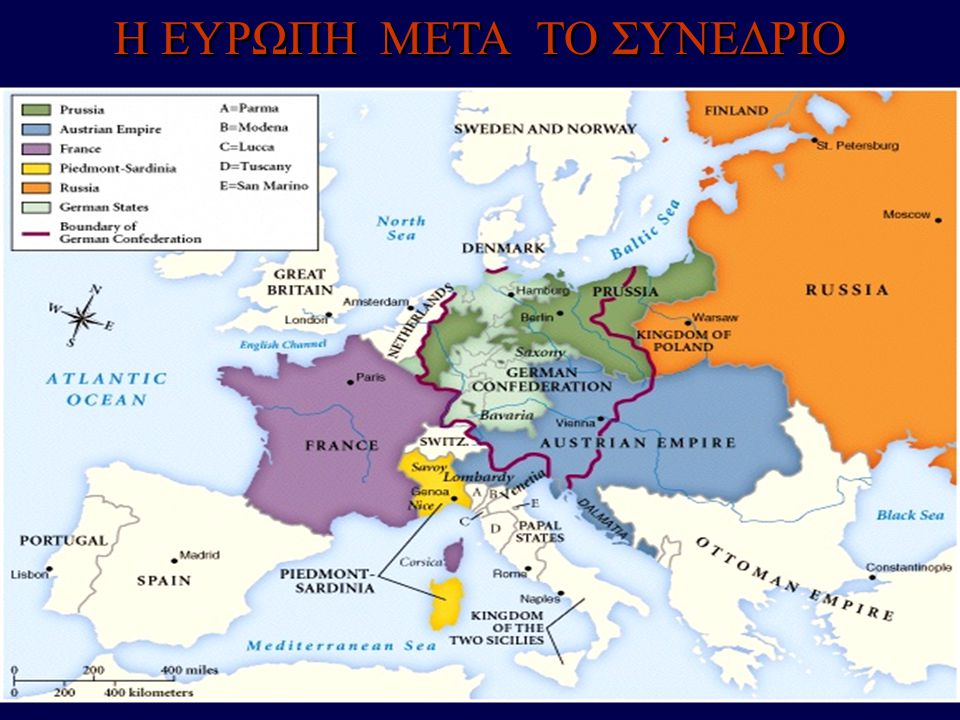 τι προηγήθηκε;
Ναπολεόντειοι   πόλεμοι(1803-1815)
1815 ο Ναπολέων δραπετεύει από την Έλβα. Στη Γαλλία συγκροτεί έναν στρατό περ. 130.000 Γάλλων
Μάχη του Βατερλό : Μπλύχερ, Ουέλλιγκτον
Εξορία του Ναπολέοντα στην Αγ. Ελένη
μετά τη μάχη του Βατερλό...
Οι νικητές αποφάσισαν:
Σύγκληση του Συνεδρίου Ειρήνης στη Βιέννη۰συμμετοχή όλων των βασιλείων της Ευρώπης αλλά αποφάσεις έλαβαν 4 χώρες :Αυστρία, Πρωσσία, Ρωσία και Αγγλία, οι νικητές του Ναπολέοντα  
Σκοπός του Συνεδρίου ήταν ο τερματισμός του πολέμου και επαναφορά της αρχής της νομιμότητας που ταυτιζόταν με την παλινόρθωση του Παλαιού Καθεστώτος, δηλαδή της απόλυτης μοναρχίας.
Συνέδριο της Βιέννης: «το Συνέδριο δεν προχωρά, χορεύει...»
Επαναφορά προνομίων αριστοκρατίας
Περιορισμός της Γαλλίας στα παλαιά της σύνορα (πριν τους 
Σταθερή ισορροπία μεταξύ ισοδύναμων κρατών
Συγκρότηση Ιεράς Συμμαχίας (Πρωσσία, Ρωσία, Αυστρία & αργότερα η Γαλλία & η Αγγλία ως παρατηρητές)
Ιερά Συμμαχία«χριστιανική αλληλεγγύη»
ΗΓΕΜΟΝΕΣ Αλέξανδρος ο Α΄(Ρωσία), Φραγκίσκος ο Α΄(Αυστρία), Φρειδερίκος Γουλιέλμος (Πρωσσία)
Καταπολέμηση κάθε επαναστατικού κινήματος
Καθιέρωση συστήματος Συνεδρίων:
1918 Αιξ Λα Σαπέλ 
1920 Τροπάου 
1921 Λάυμπαχ
 1923 Βερόνα
εθνικά και φιλελεύθερα κινήματα στην Ευρώπη
Εθνικά κινήματα  θεωρούμε τις κινήσεις μεταξύ ανθρώπινων κοινοτέτων
με κοινή γλώσσα και θρήσκευμα,
με διακριτές παραδόσεις και ιστορία,
με αντίληψη κοινής ταυτότητας μεταξύ των μελών τους,
 με στόχο την ανεξαρτησία τους από την εξουσία άλλης διακριτές κοινότητας.
Φιλελεύθερα κινήματα θεωρούμε τις κινήσεις που προωθούσαν συνταγματικούς και κοινοβουλευτικούς θεσμούς για την εξασφάλιση των πολιτικών δικαιωμάτων και ελευθεριών των πολιτών
‘Εννοιες «έθνος» & «λαός»
Τα εθνικά κινήματα αποσκοπούν στην  προβολή και επικράτηση ενός έθνους, μιας πολιτιστικής κοινότητας
Τα φιλελεύθερα κινήματα επεδίωκαν την κατοχύρωση των δικαιωμάτων του λαού, την έννοια της πολιτικής κοινότητας, αποκτά υπόσταση & ρόλο στο πλαίσιο καταστατικού χάρτη.
Επαναστατικά κινήματα
Αμερικανική Επανάσταση 1774
Εθνικό κίνημα των Γερμανών – επιδιώκουν την ενοποίηση σε ενιαίο κράτος
Ισπανία: 1820 κίνημα κατά της νομιμότητας της βασιλείας
Πορτογαλία:1820 επανάσταση
Ιταλία: 1821 ενοποίηση σε ενιαίο κράτος, φιλελεύθερες μεταρρυθμίσεις & οικονομική ανάπτυξη (Carbonari)
Ελληνική Επανάσταση 1821